Вопросы к брейн- рингу по теме:
Космонавтика
«Человечество не останется вечно на Земле, но в погоне за светом и пространством сначала робко проникнет за пределы атмосферы, а затем завоюет себе все околосолнечное пространство»                     К. э. Циолковский
1. Кто был автором первого в России проекта ракетного аппарата для полета человека ?
2. Как называлась первая отечественная ракета?
Первая отечественная ракета называлась ГИРД -09 ( сокращение от группы изучения реактивного движения). Её начали строить  в1931 году, а испытали 17 августа 1933 года. Ракета поднялась на 400 м и находилась в полете 18 секунд. Вес ракеты на старте был 18 кг.
9. Кто руководил стартом и запуском первых ракет?
Сергей Павлович Королев (1907 -1966г)
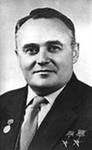 3. Когда был запущен первый искусственный спутник Земли?
Ночью 4 октября 1957 года с Байконура.
Масса – 83,6 кг
Диаметр – 58 см
Период обращения – 96,17 минуты
Просуществовал – 92 дня
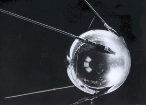 4.  Кто первым из живых существ отправился в космос?
3 ноября 1957 года был выведен на орбиту первый искусственный спутник – « Спутник – 2» с собакой Лайкой. Программа полета была рассчитана 7 суток.
5. Кто был первым космонавтом Земли? Когда состоялся его полет?
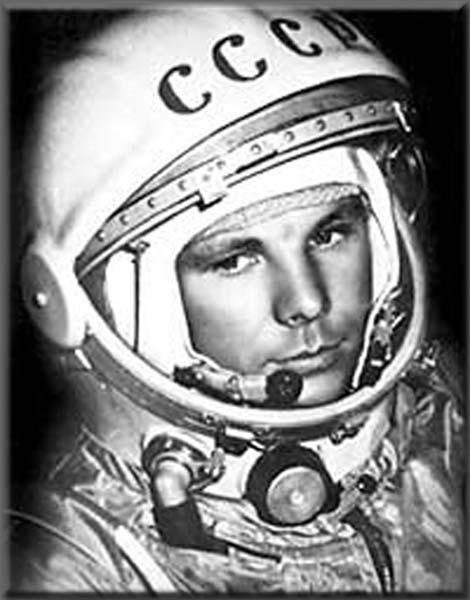 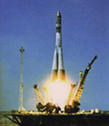 Первый космический полет человека был выполнен майором Ю. А. Гагариным  12 апреля 1961 года на корабле «Восток».
6. Какой позывной использовал Ю.А. Гагарин для связи с Землей?
Позывной Ю.А. Гагарина  - « Кедр»
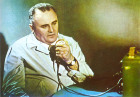 7. Назовите первую женщину – космонавта?
Первой женщиной, побывавшей в космосе, стала Валентина Владимировна Терешкова. Её корабль  «Восток -6» стартовал 16 июня 1963 года и приземлился утром 19 июня через 2 суток 22 часа и 50 минут.
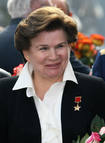 8. Когда и кем был осуществлен первый выход в открытый космос?
Алексей Архипович Леонов был первым человеком, выполнившим работу за пределами корабля. Впервые в мире он вышел в космическое пространство и удалился от корабля «Восход -2» на расстояние около 5 метров и провел в открытом космосе 12 минут 9 секунд. Его полет состоялся 18 -19 марта 1965 года.
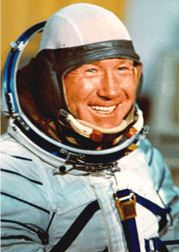 10. Кто первым рассчитал полет на Луну?
Юрий Васильевич Кондратюк(1897 – 1941)
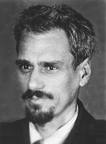 Кто первым произвел высадку на поверхность Луны?
Американский астронавт Нил Армстронг спустился на поверхность Луны 21 июля 1969 года. Спустившись на поверхность Луны, он произнёс следующую фразу:
   «Это один маленький шаг для человека, но гигантский скачок для всего человечества.»
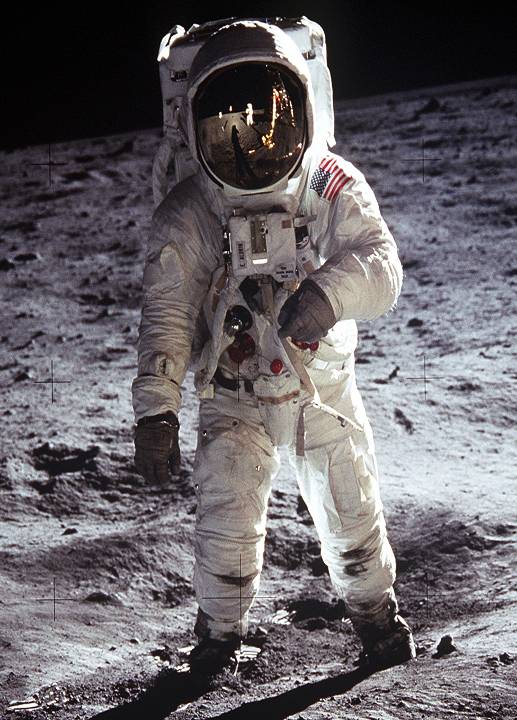 Представители скольких стран побывали в космосе?
За 50 лет развития космонавтики в космосе побывали представители 36 стран.
Как называется международный космический проект?
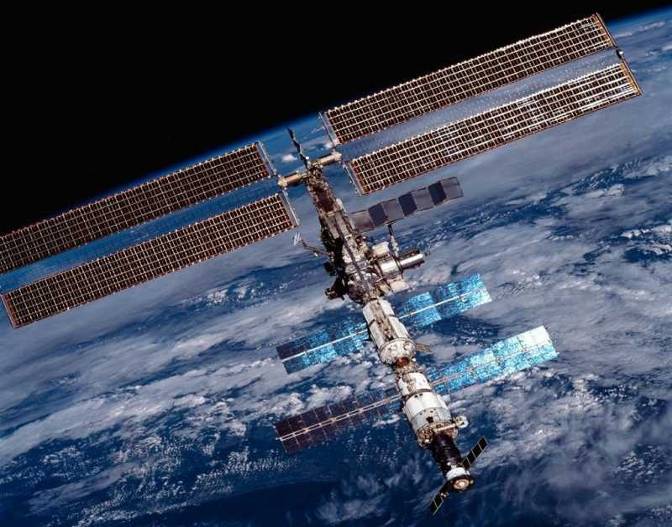 МКС